Welcome to the Extended Project Qualification
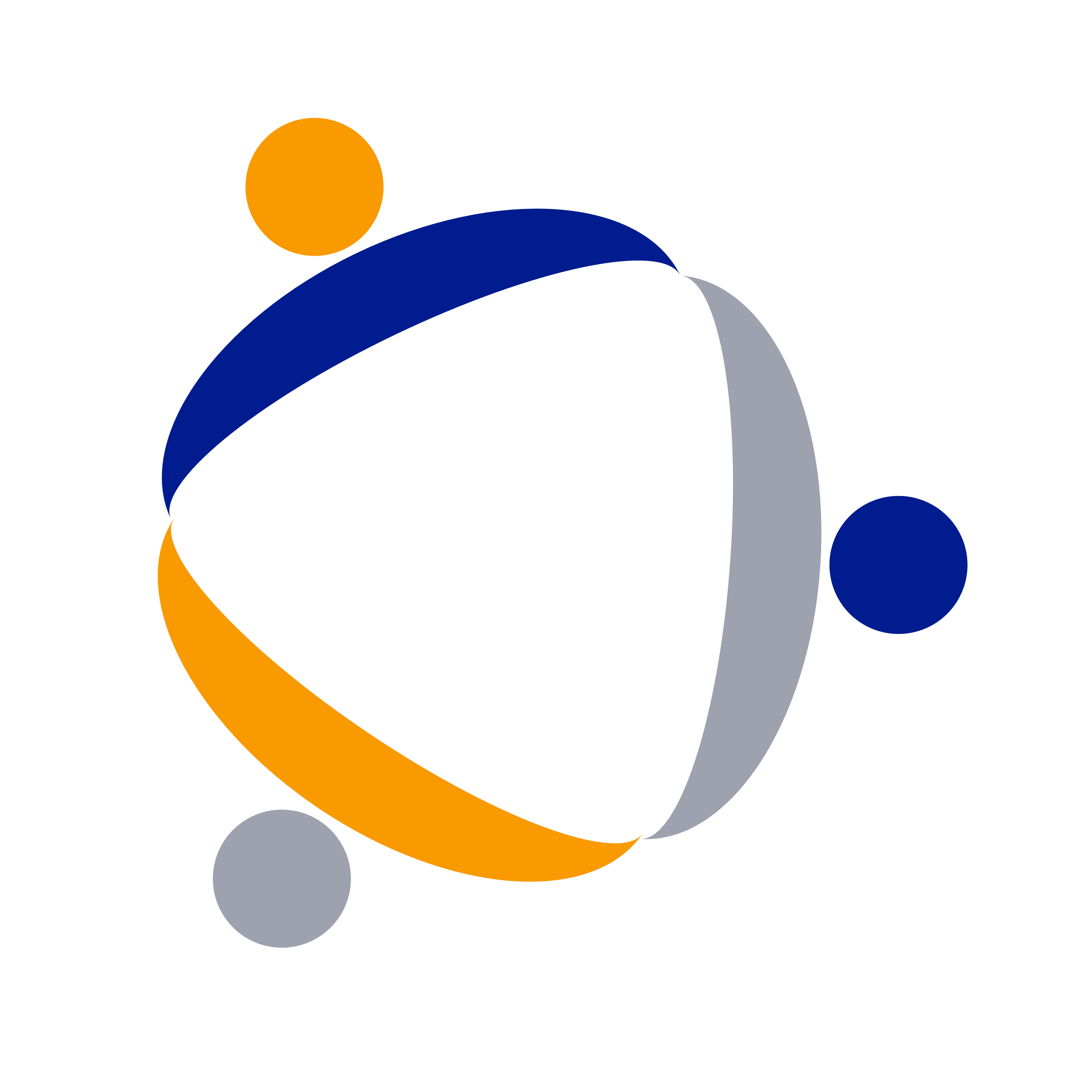 Selena Burroughs
Taught skills
Time management
Research + evaluation of sources
Academic report writing 
References and bibliographies
Avoiding plagiarism
Presentation skills
Reflection and evaluation skills 
Research ethics and safety
Assessment
Teaching + learning
Discover your true passions
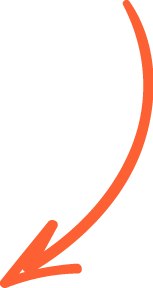 Some examples of past projects:
\
\
\
\
\
\
\
\
\
\
To research, plan and produce (own needlework) an eighteenth century ball gown.
Can truehappinessbe found in asingle moment?
To whatextent do geneticfactors contribute to a propensity towards addiction in humans?
How dimplesaffect the aerodynamicdrag of agolf ball.
Should yoube concerned about mass surveillance?
Does competitive sport cause eating disorders within professional athletes?
How sustainableis the financial inequalitybetween teamsin the English Premier League?
How can wehelp those sufferingfrom elderly loneliness?
Were Neanderthals smarter than modern homoserines?
Constructionand testing of a small-scale hybrid rocket motor.
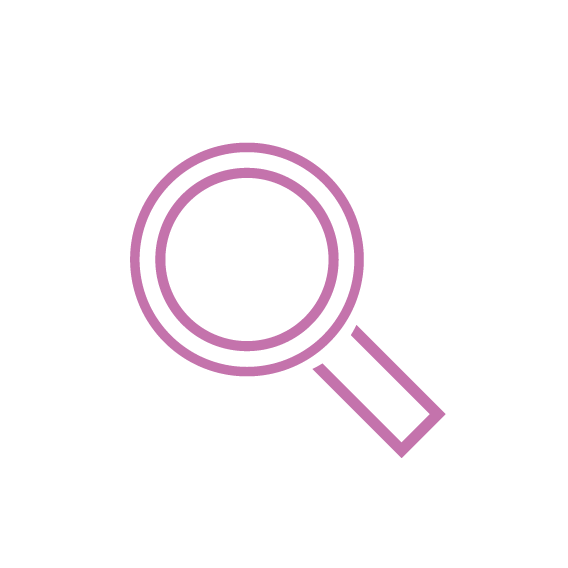 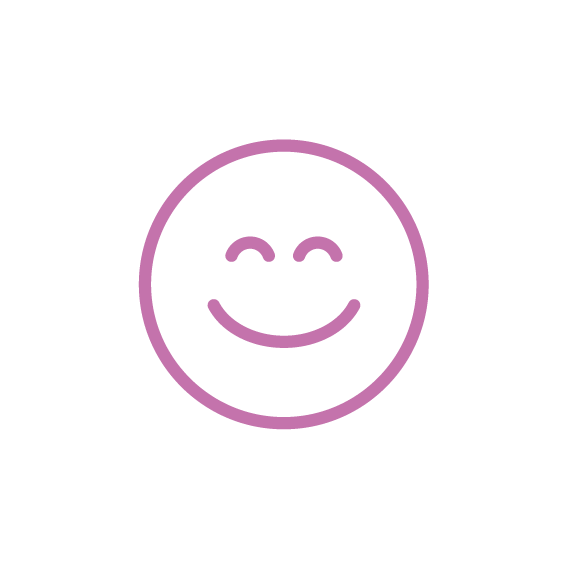 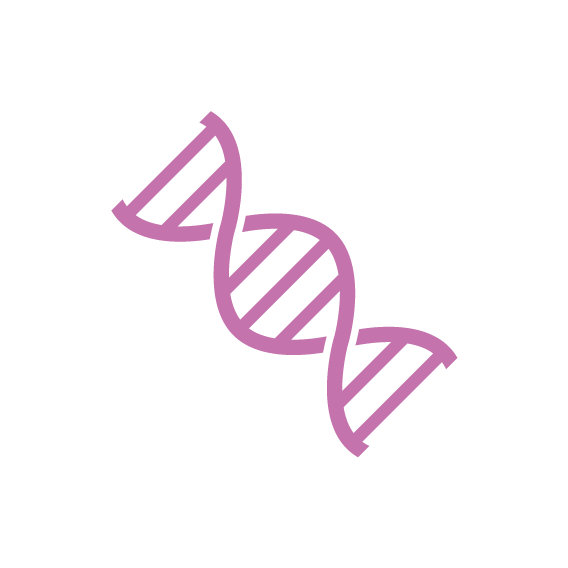 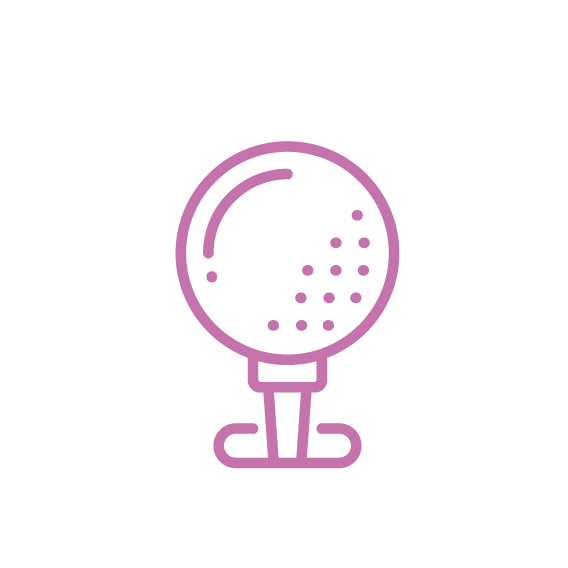 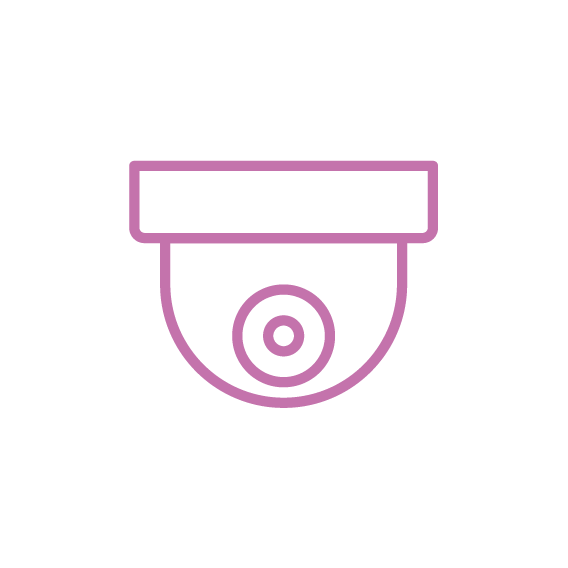 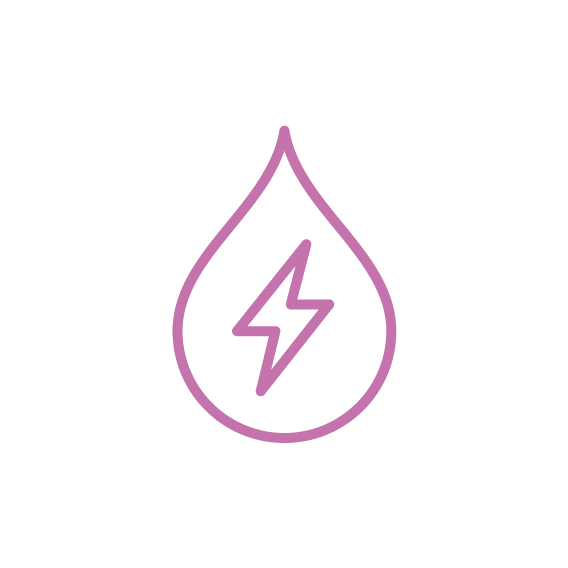 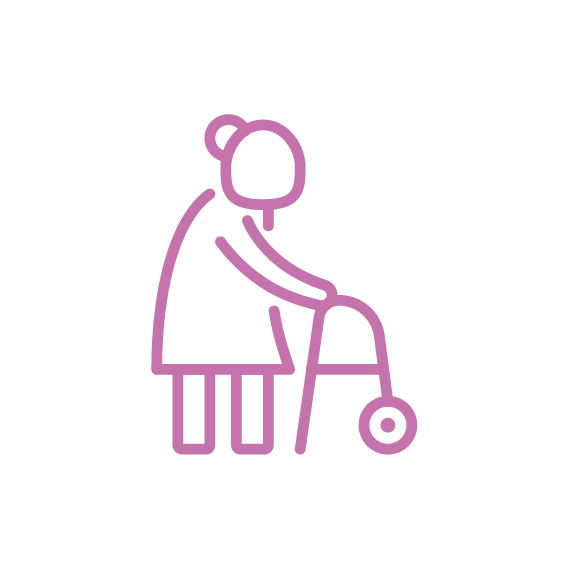 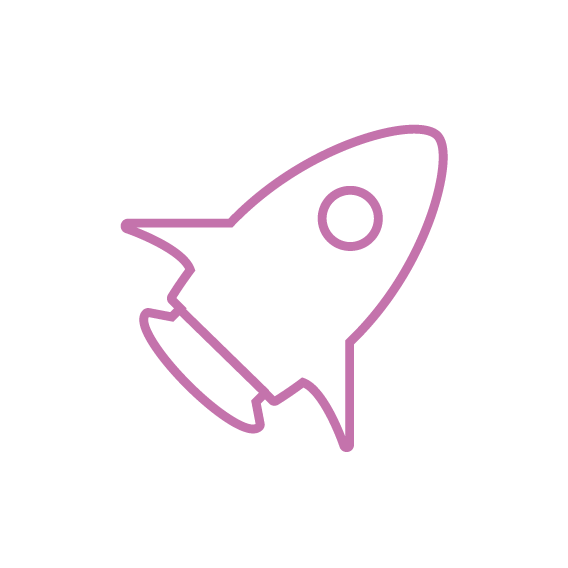 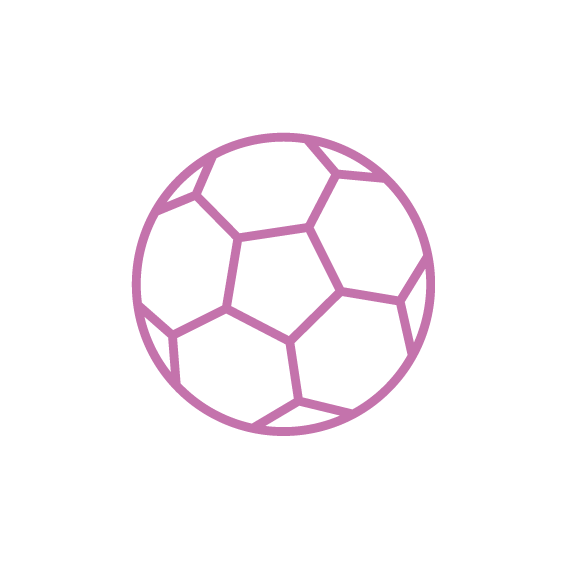 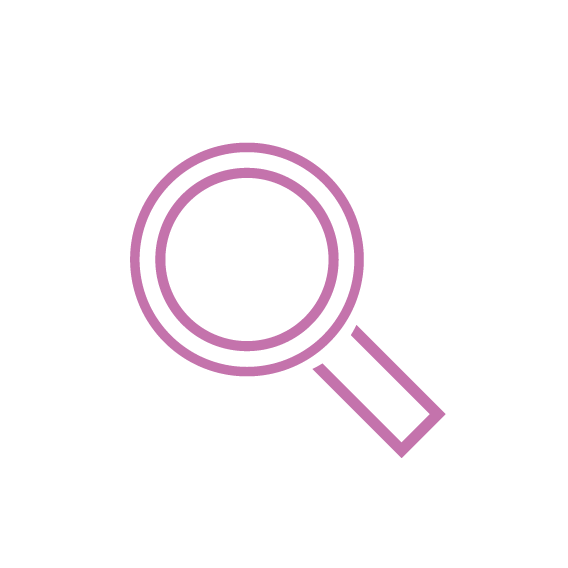 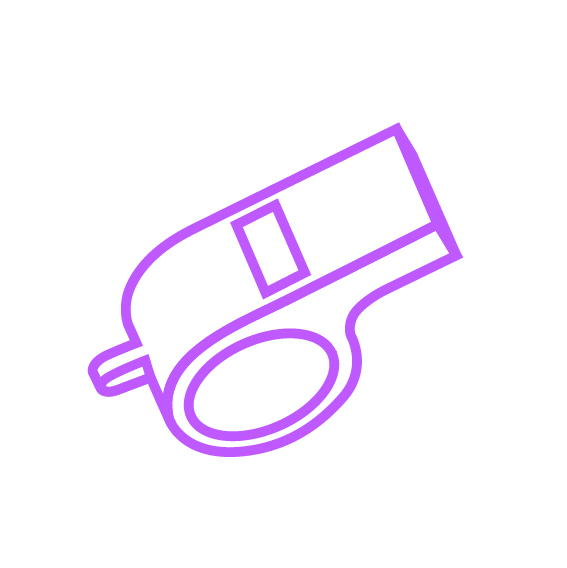 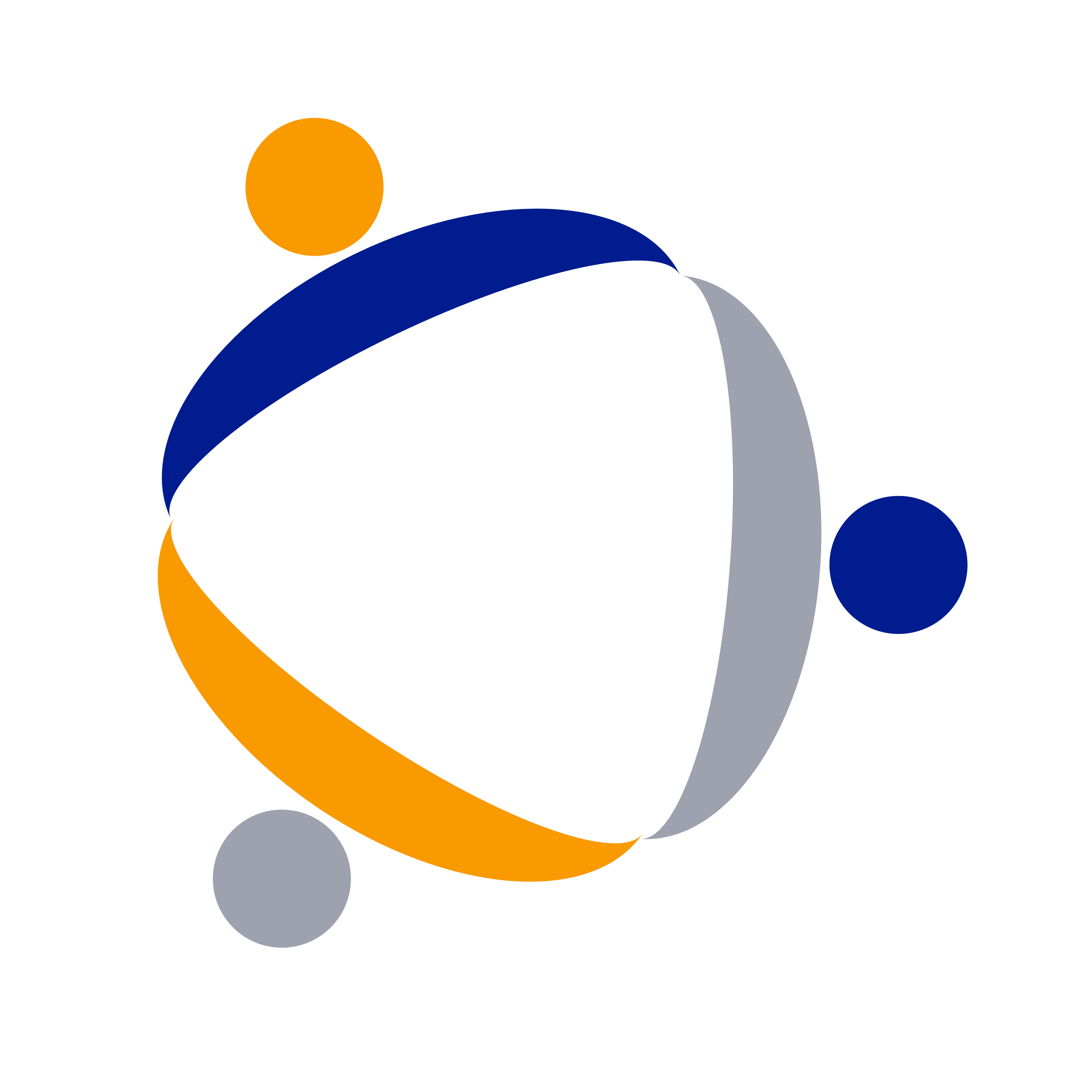 [Speaker Notes: This isn’t your ordinary A-level. You really can do an EPQ in anything. What are you passionate about? What annoys you? What have you always wanted to know more about?

Take a look at some of these examples of past EPQs.]
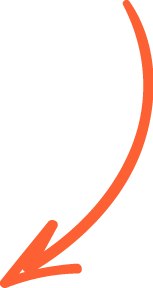 Be seen by universities
\
\
\
\
\
\
Increase chance of achievingA-level A*-B by up to29%
Worth halfan A-levelin terms of UCAS points
Receive lower offers from some universities
Discuss inuniversityinterviews
Learn howto workindependentlyon your own topic
Learnhow to research and reference
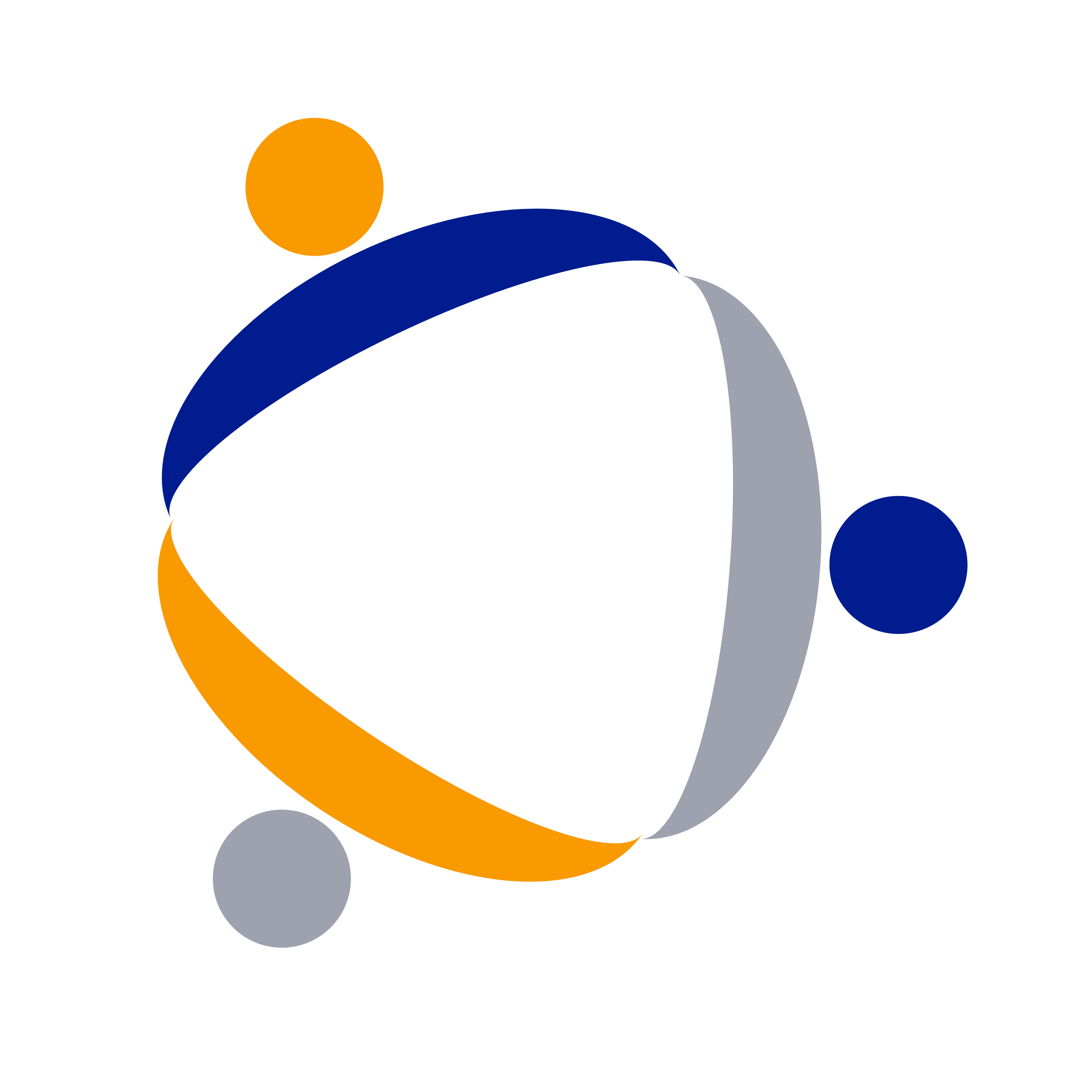 [Speaker Notes: Do you want to stand out from the crowd when applying to University? Studies have shown that you’re a-level results can improve by up to 29% when studying for an EPQ at the same time.

Gain an extra half an A-level in UCAS points if you choose EPQ as your fourth option.

Make a strong first impression in your university interviews with your EPQ as a discussion point.

Impress your professors and get ahead of the class by learning how to reference before you’ve even attended your first seminar.

(Increase chance of achieving A-level grades A*-B by up to 29% - B Jones 2015 aqa.org.uk/about-us/our-research/research-library/paper?path=does-extended-project-qualification-enhance-students-gce-level-performance )]
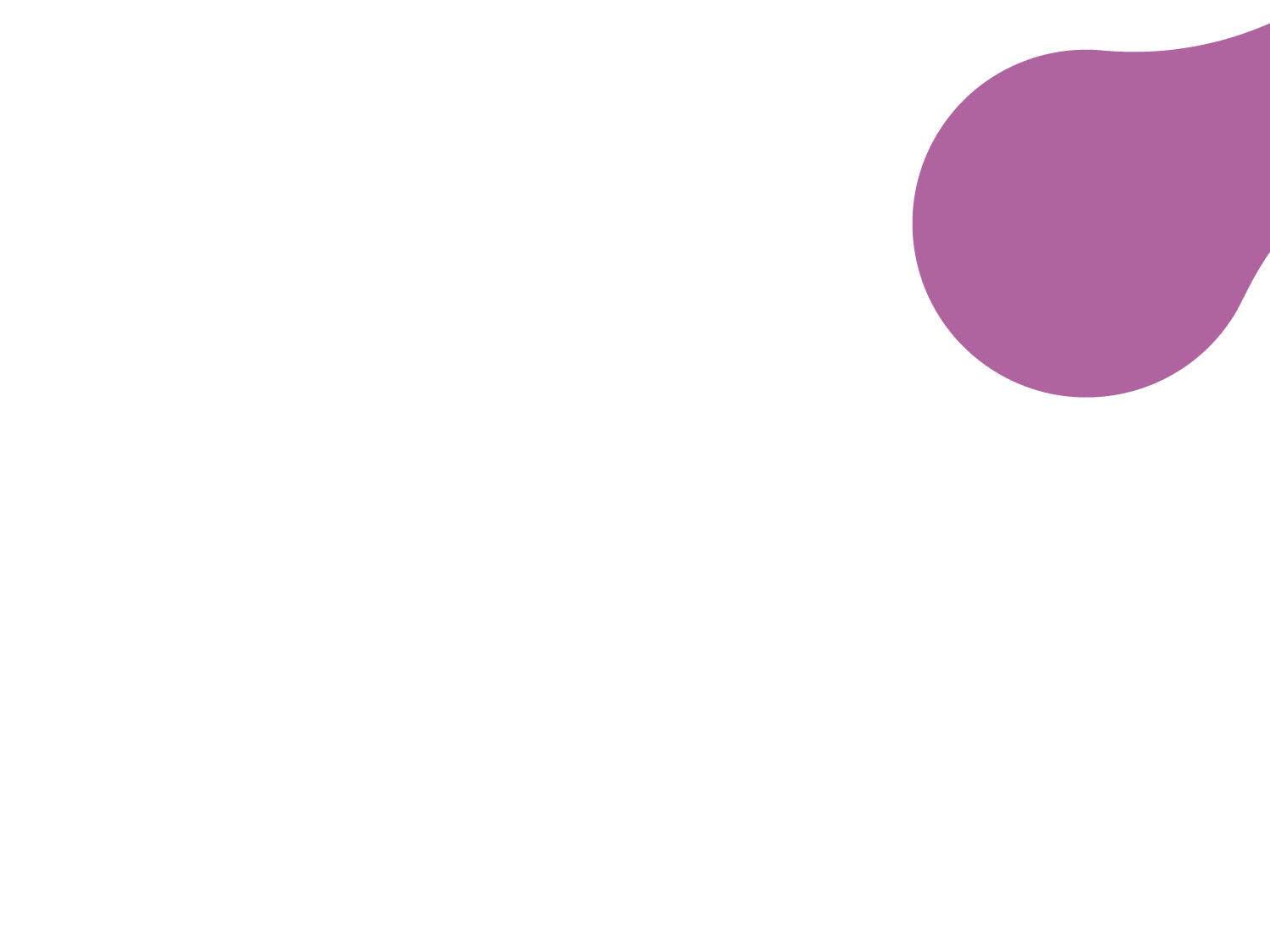 Set yourself apart from the rest
Less likelyto leave university after thefirst year
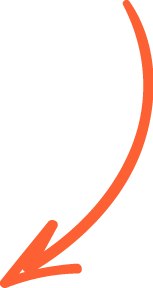 University of Southampton and Thompson, 2018
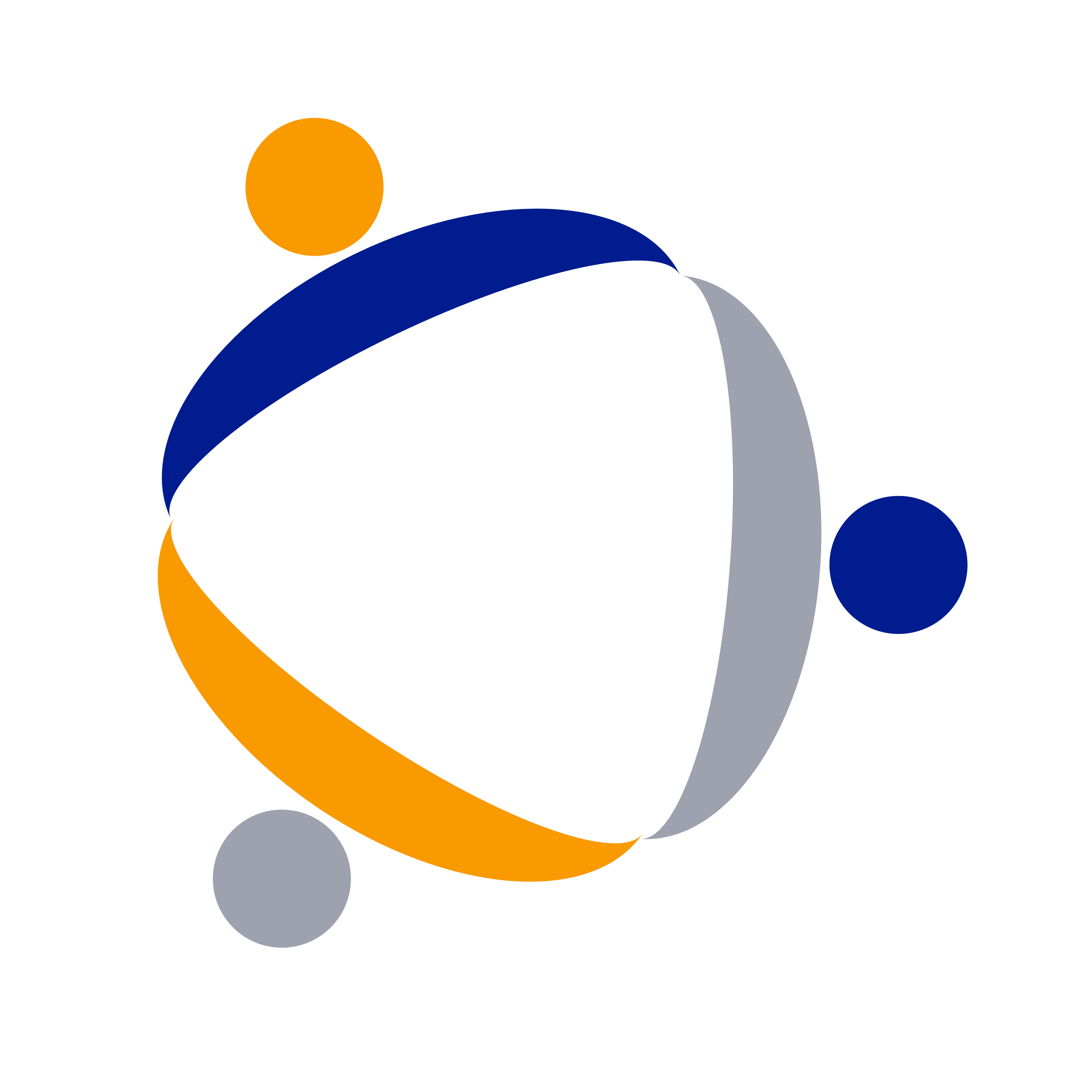 [Speaker Notes: Studies have shown that you’re more likely to progress to second year with an EPQ under your belt. This graph shows students from Southampton university and the difference in those that stayed in with an EPQ, to those that didn’t]
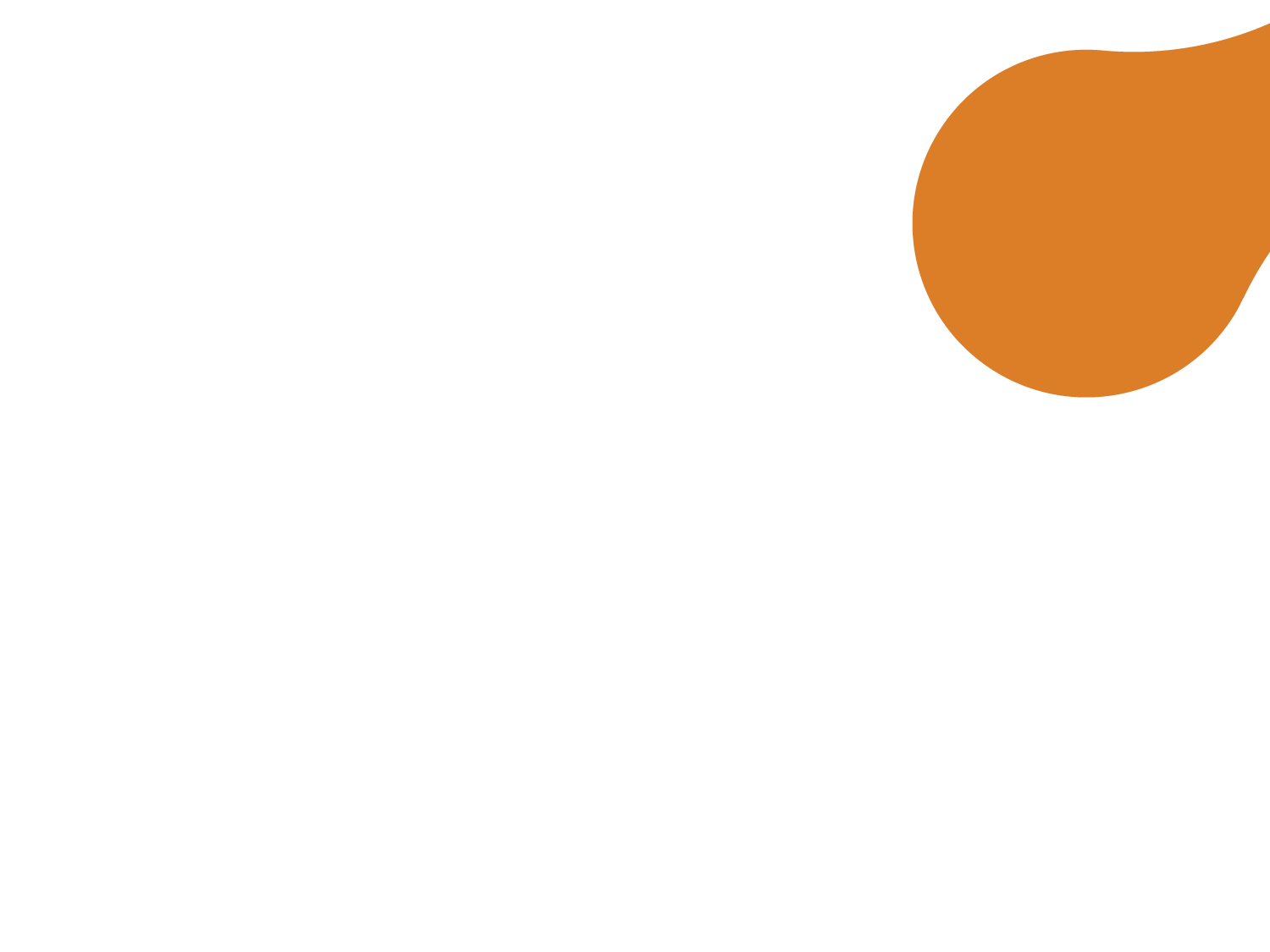 Set yourself apart from the rest
More likely to obtain 1st or 2:1

Thompson and Jones
(2016)
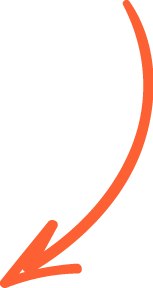 University of Southampton and Thompson, 2018
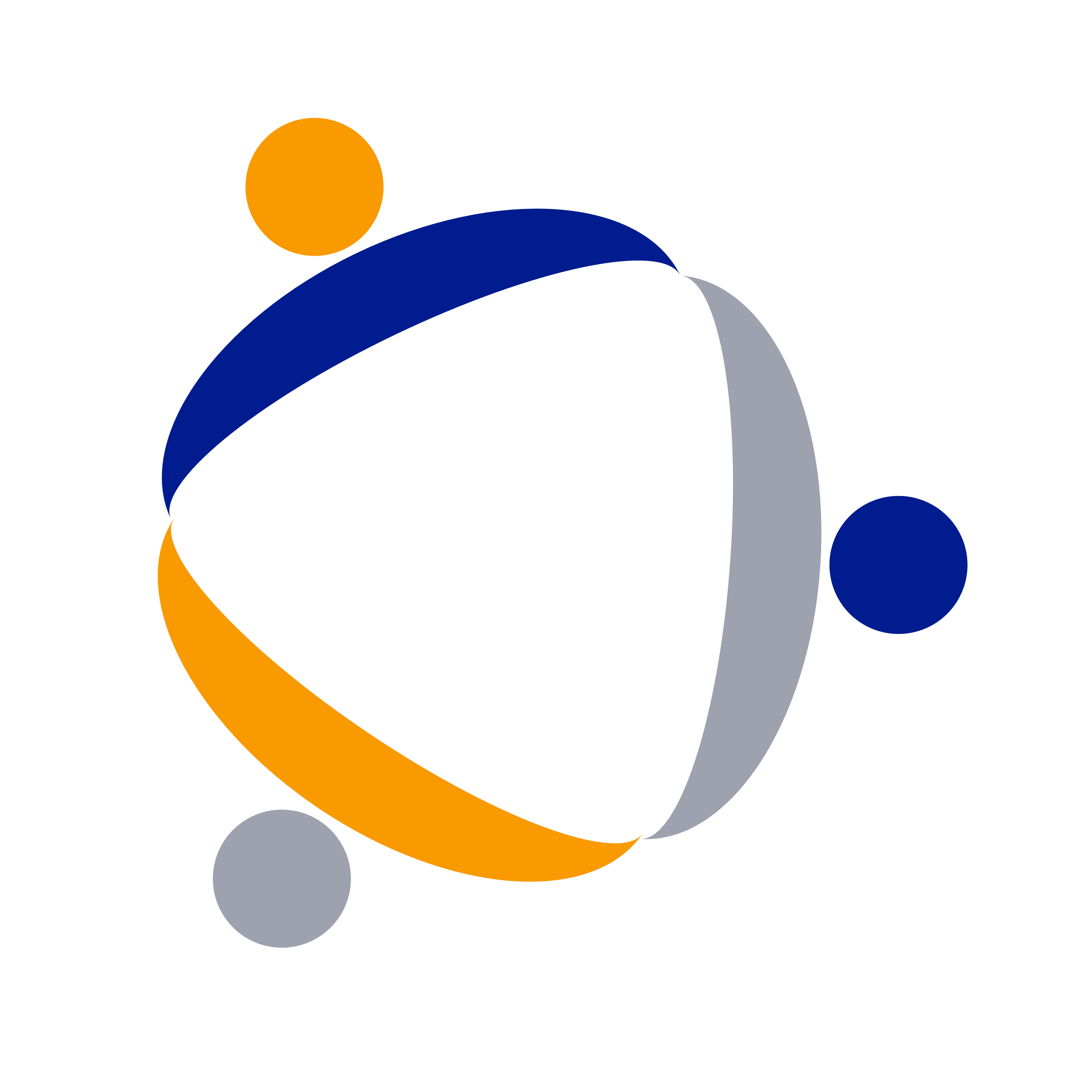 [Speaker Notes: Studies also show that students who completed an EPQ went on to get better results in their degrees.]
Be seen in the workplace
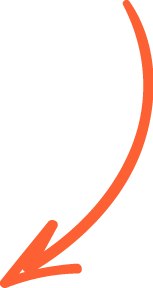 \
\
\
\
\
\
Gain 
CV-worthy skills
Learnhow to interview
Improveyourplanning skills
Build yourabilities in conducting research
Learn howto reflect on work and suggest improvements
Improveyour time management
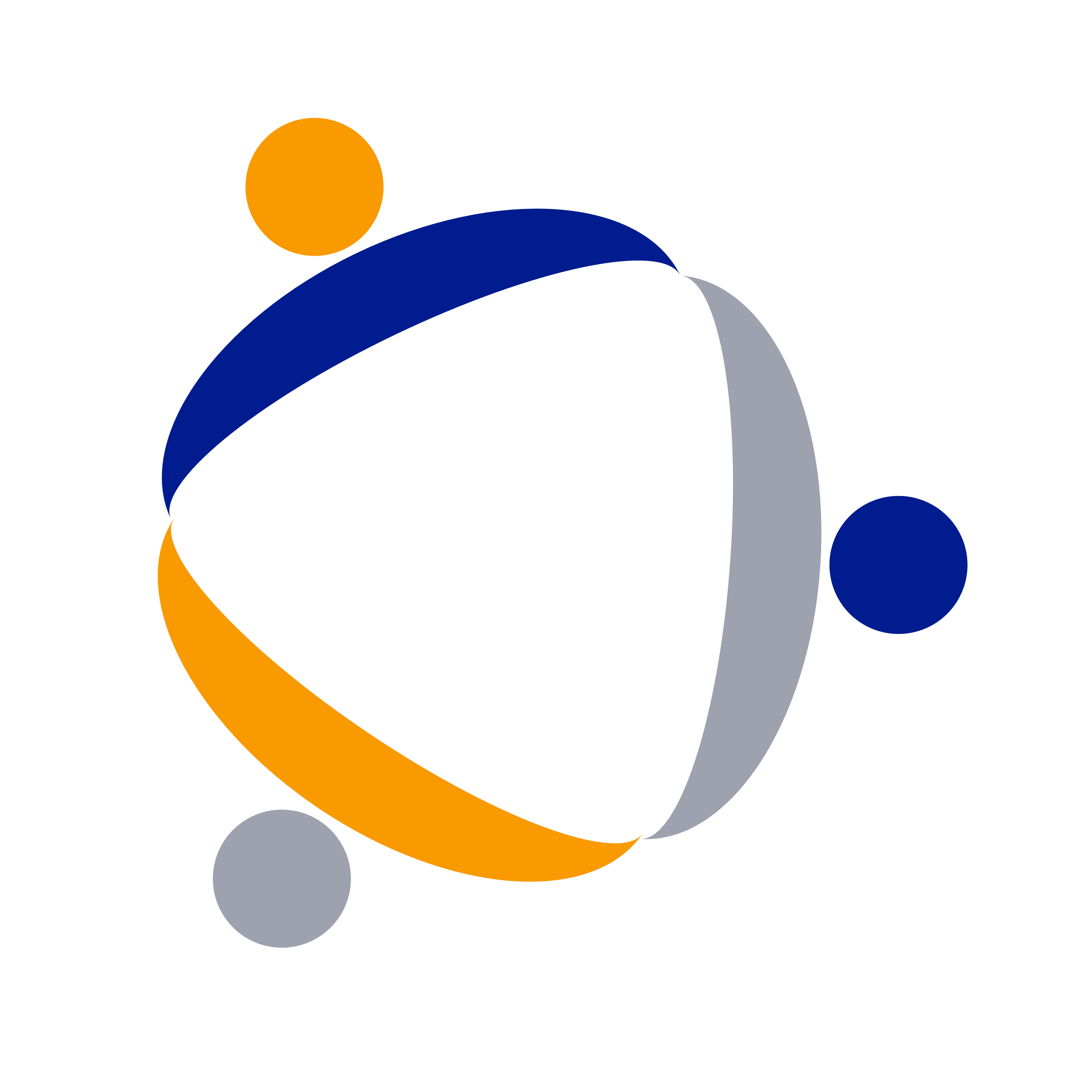 [Speaker Notes: Even if Higher Education isn’t your end goal, or you’re looking beyond Higher Education, completing an EPQ will set you up with some key skills for the workplace, including interviewing, conducting research, time management and planning.]
We hope to see you next year!
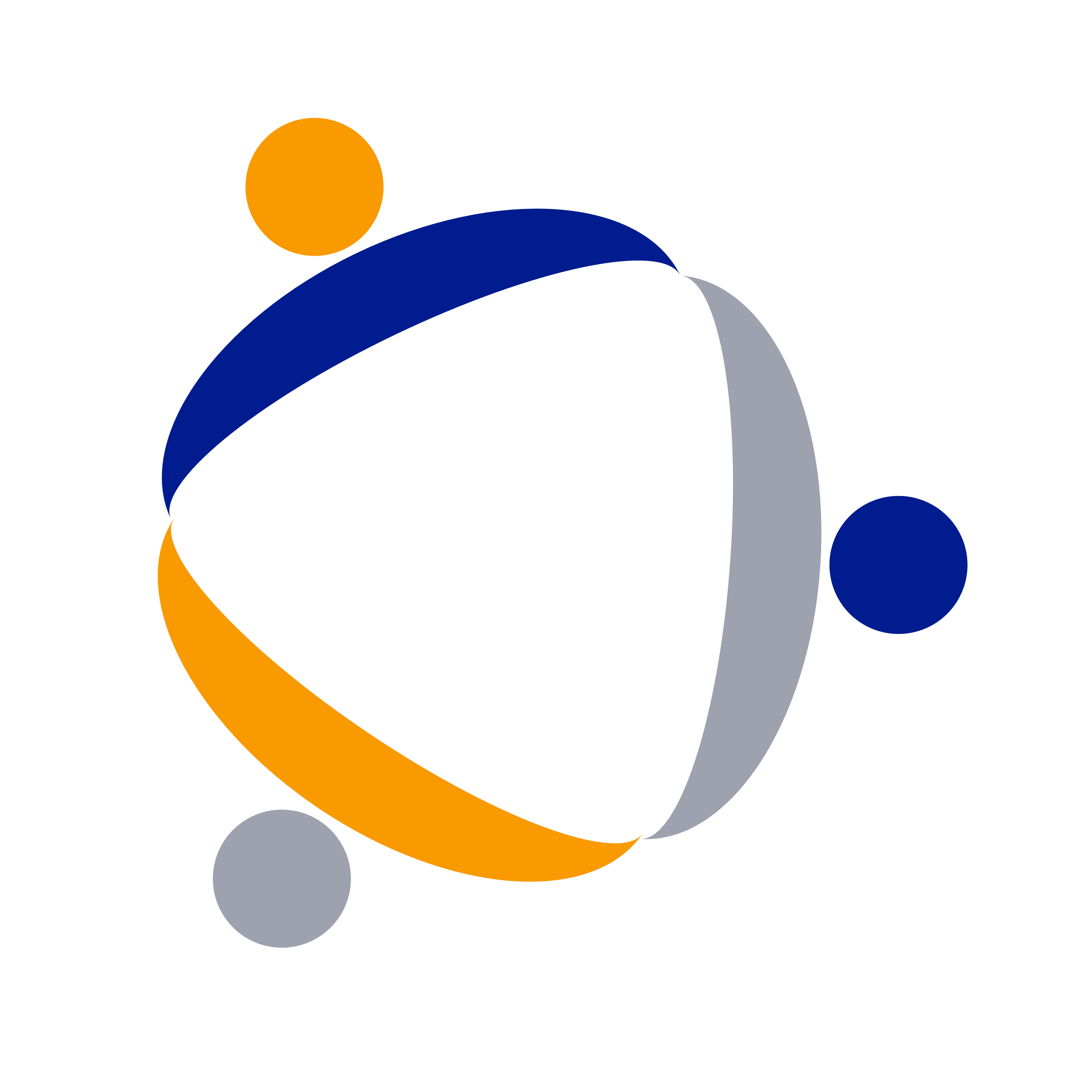 Selena Burroughs